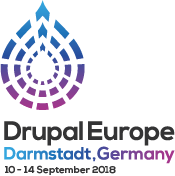 No!
Why, When, and How to say “No”
Ayesh Karunaratne | https://ayesh.me/talk/No
[Speaker Notes: Download slides if necessary]
Hallo!
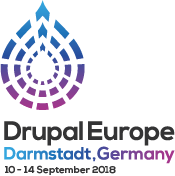 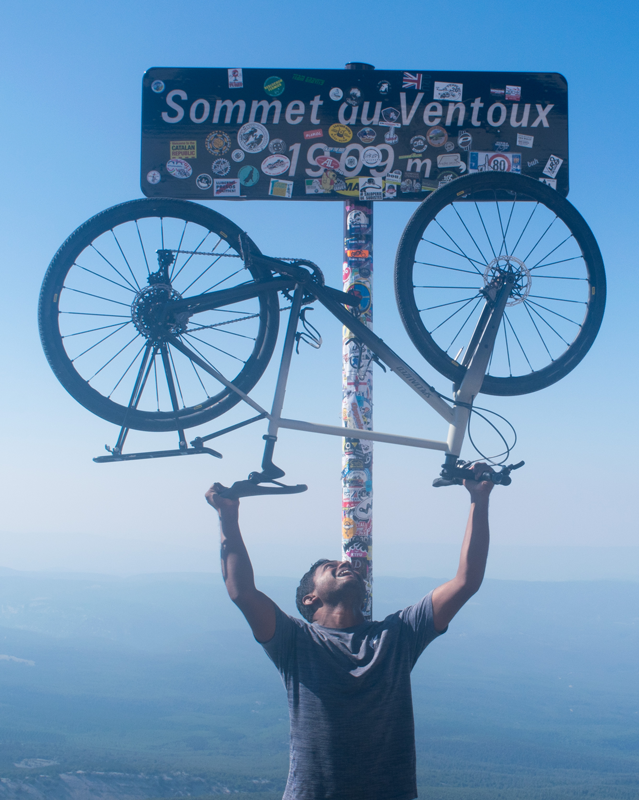 Ayesh Karunaratne
Freelance Software Architect
https://ayesh.me
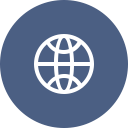 Ayesh
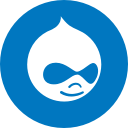 @Ayeshlive
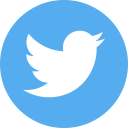 [Speaker Notes: Came to Europe 2 months ago. 
Hiking, Ferry, Hitchhiking, Train, Buses, lots of buses, Flights, etc. So please don’t check emails during the event.]
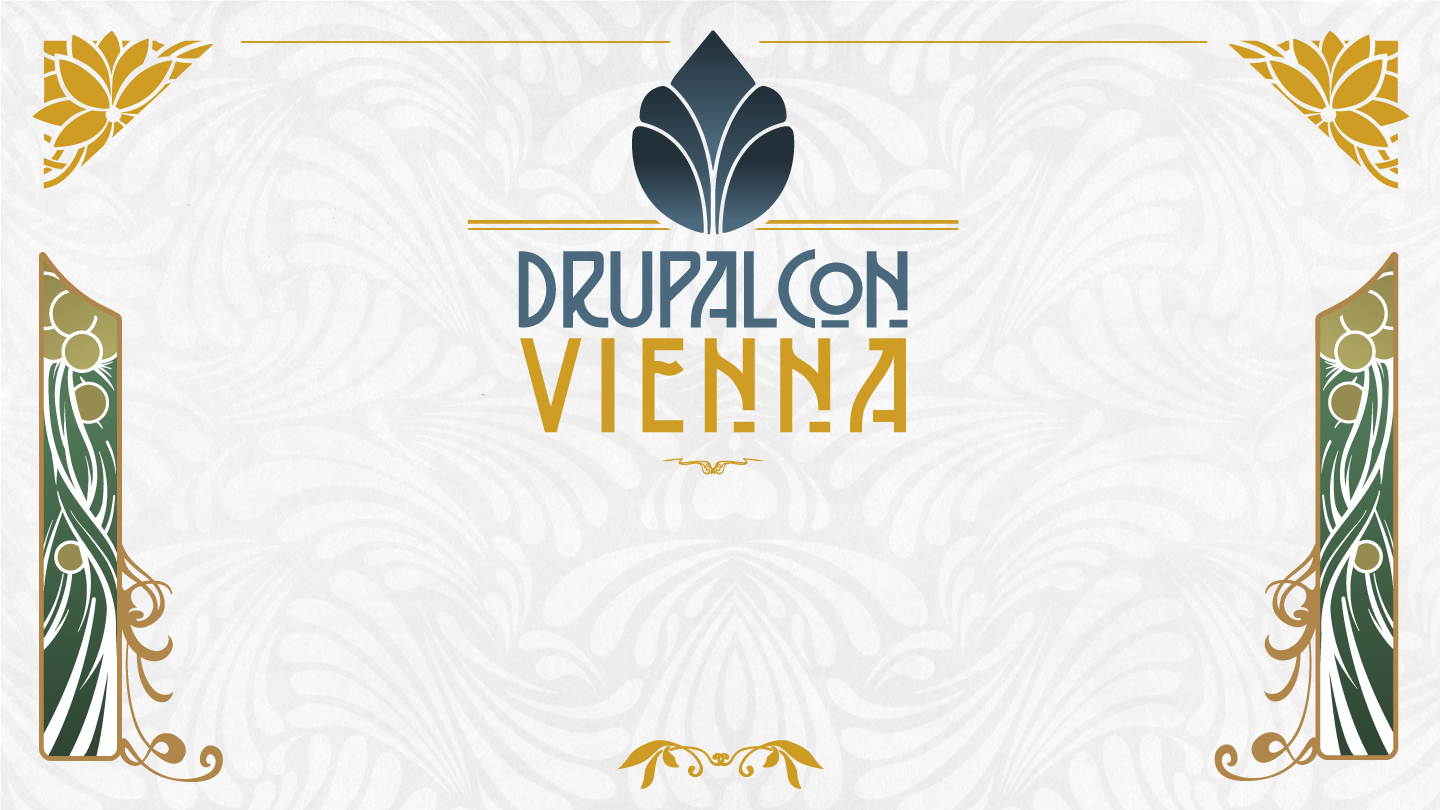 PHP 7+
The why’s and the how’s
Ayesh Karunaratne
No, I’m just joking… I’m not natively English, and if you have any questions, please, um… raise your hand.
[audience clearly confused]
Just look at the bottom of the screen.
So… One of the reviews of that presentation was that my English dialect was hard to follow.
For this time, I have added English subtitles to the presentation.
[Speaker Notes: So… One of the reviews of that presentation was that my English dialect was hard to follow.
For this time, I have added English subtitles for the presentation. 
Just look at the bottom of the screen.
No, I’m just joking. I’m not natively English, and if you have any questions, please raise your hand.]
[Speaker Notes: The word with most impact in any language. Sounds negative, but it is absolutely necessary have ready, and be brave to say whenever necessary.]
No!
[Speaker Notes: Sounds negative, but the word with most impact.]
Affiliate codes
Useless Badges
Gamification
Languages
Coupon code aggregator
Time zones
Currency
Coupon code platform
Localization
User Ranking
ACME REVIEWS INC.
Referral platform
Consumers
Generate/Validate codes
Review platform
Contact Users
Social Login
Chat
Security, duplicates
Payment Handling
Custom Questions
Anonymous
Local Payment Options
Full Surveys
[Speaker Notes: There are many more I skipped. We wanted to make the servers automatically expandable, embedding reviews, Google rich text markup, Amzon SES, SNS, CloudFront, etc.]
19 Months
Cost $ 70,000
19 Free Trial Customers
3 Paying Customers
$ 27 Revenue
[Speaker Notes: Sounds negative, but the word with most impact.]
Focus
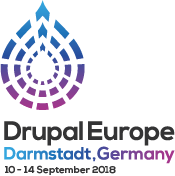 WordPress
Focuses on end-users
[Speaker Notes: I made fun of WordPress in my PHP 7 session, because they still support PHP 5.2 too, but on the other hand, they focus on end users.

There is a huge market for WordPress hosting for non-technical people.]
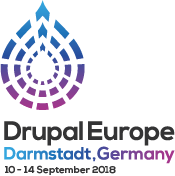 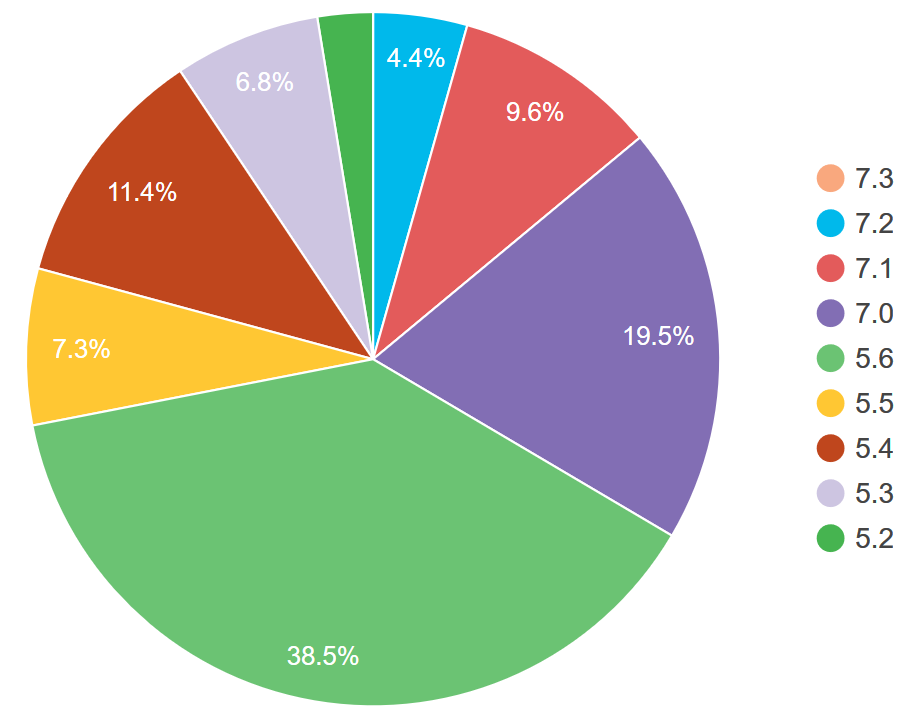 https://wordpress.org/about/stats/
[Speaker Notes: This is absolutely horrible. 
 - No autoloaders
Dozens of polyfills.]
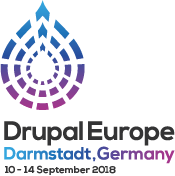 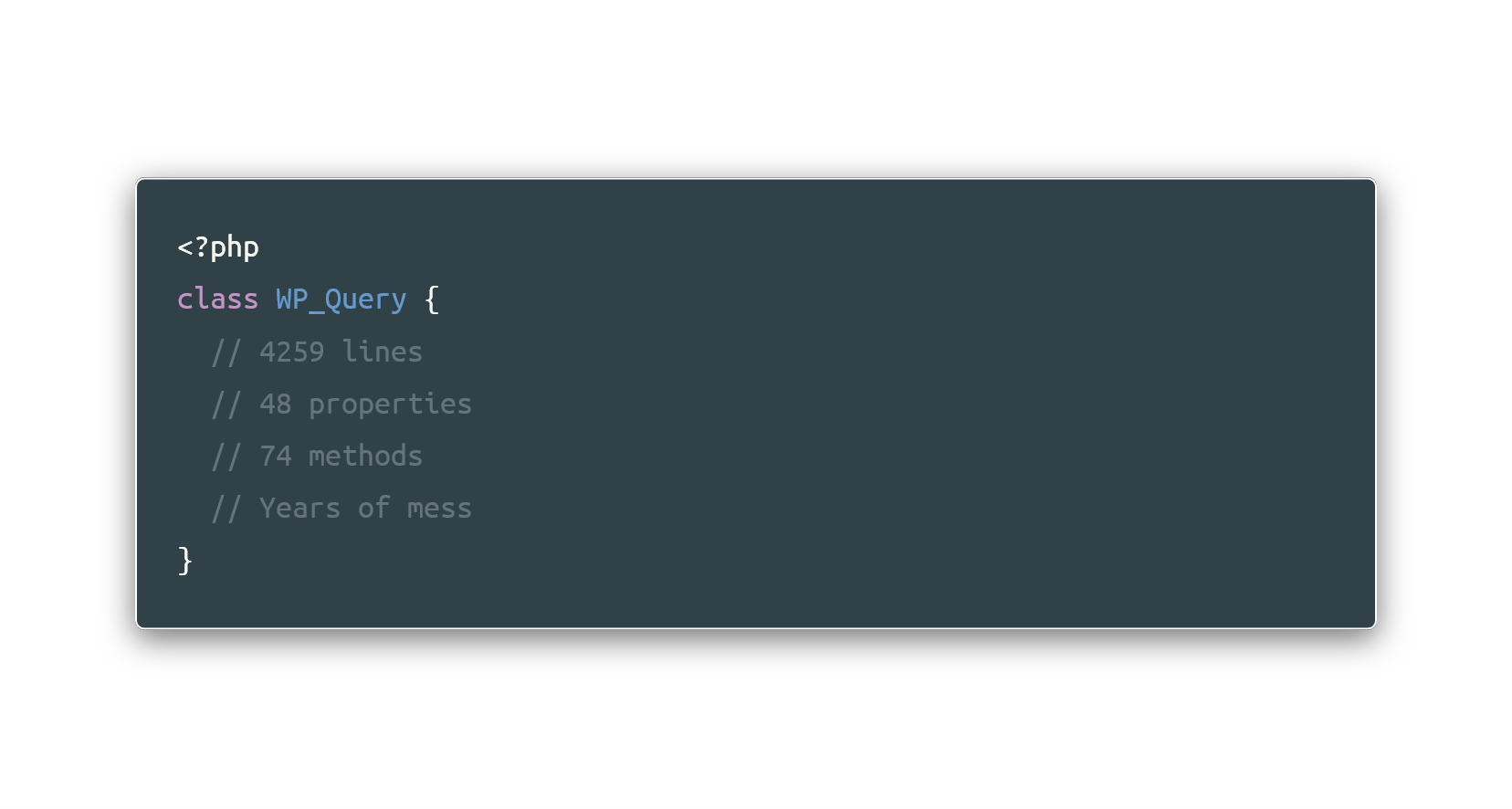 https://github.com/WordPress/WordPress/blob/master/wp-includes/class-wp-query.php
[Speaker Notes: Nightmare for developers. One of the most used pieces of code, PHP developers make fun of this.]
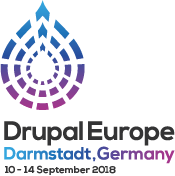 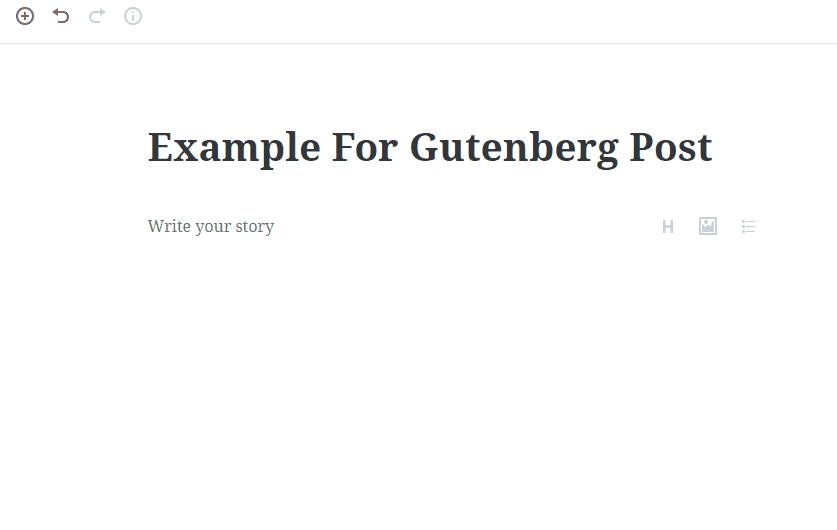 [Speaker Notes: Even your cat can fill this.]
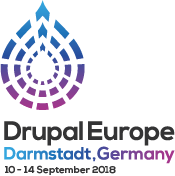 30% of the entire web runs on WordPress
https://w3techs.com/technologies/details/cm-wordpress/all/all
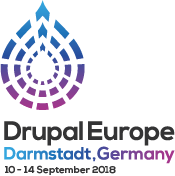 Apple
Focuses on simplicity and trouble-free functionality
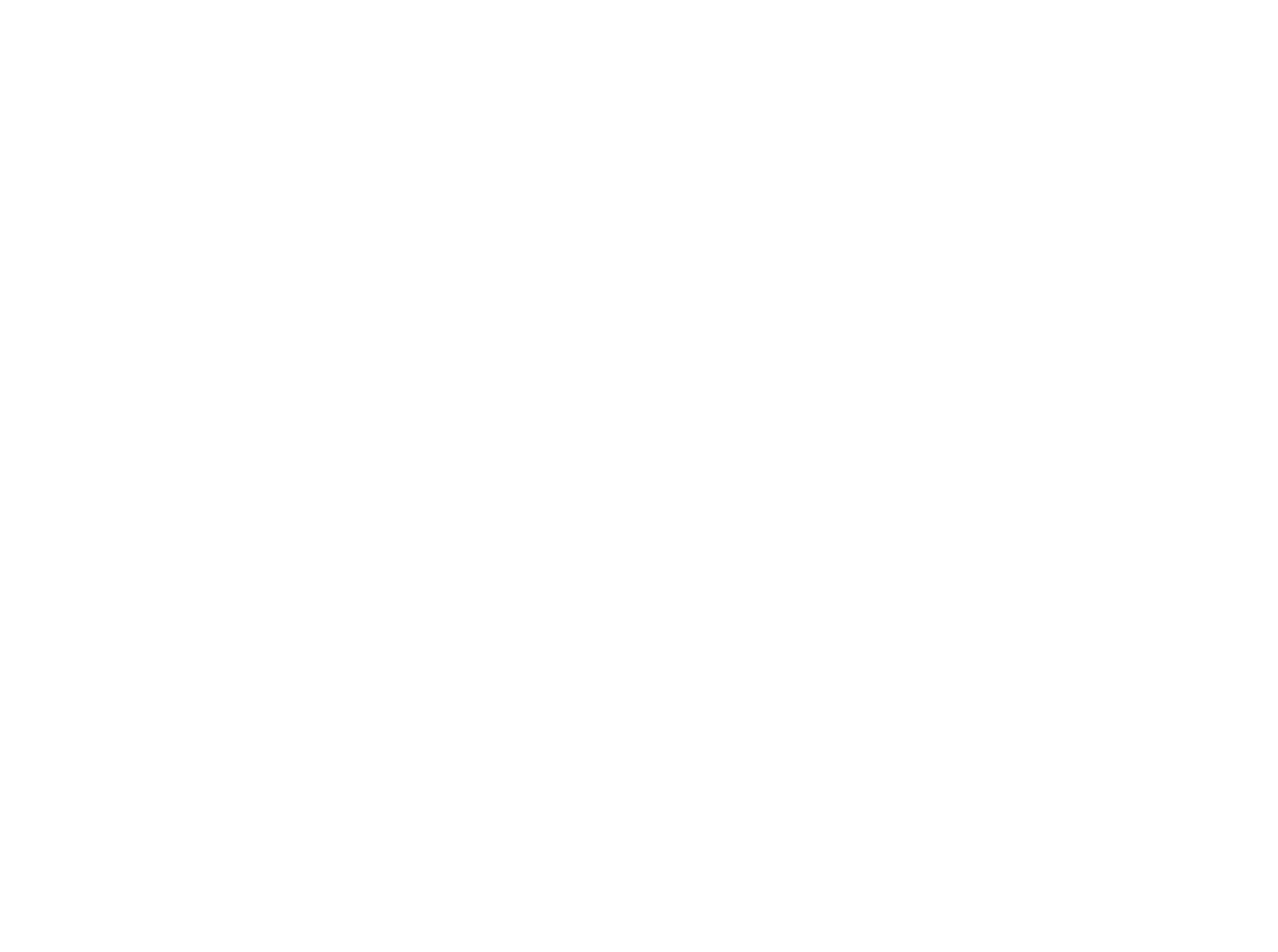 “
People think focus means saying yes to the thing you've got to focus on. But that's not what it means at all. It means saying no to the hundred other good ideas that there are. You have to pick carefully. I'm actually as proud of the things we haven't done as the things I have done. Innovation is saying no to 1,000 things.
“
Steve Jobs (Apple Worldwide Developers' Conference, 1997)
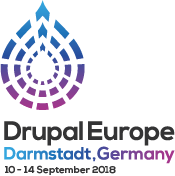 Apple Inc: $1 Trillion Market Cap
https://w3techs.com/technologies/details/cm-wordpress/all/all
[Speaker Notes: 3 months rent in Munich
20 billion burgers]
Leadership
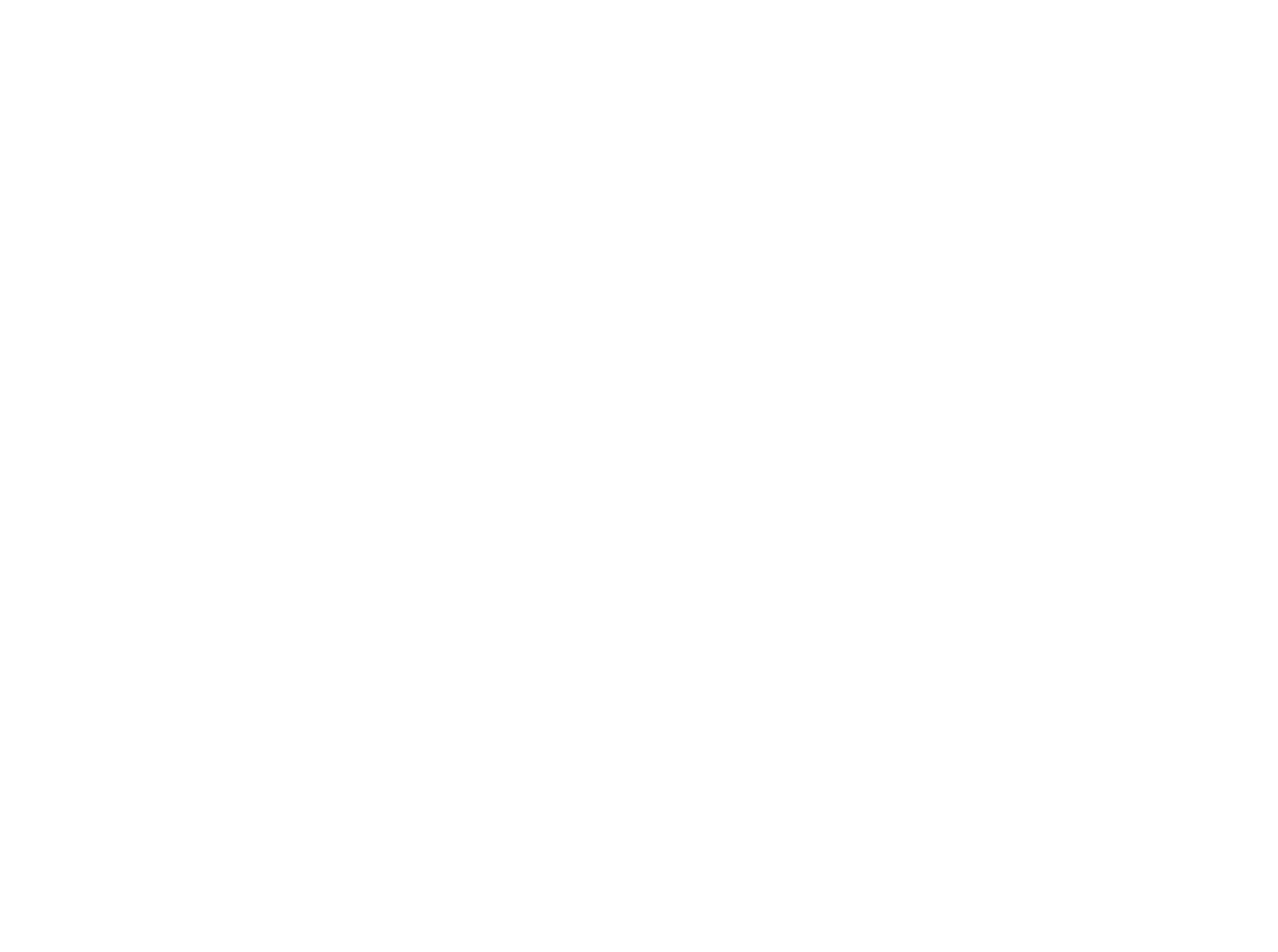 “
A primary cause of complexity is that software vendors uncritically adopt almost any feature that users want.
“
Niklaus Wirth
[Speaker Notes: Swiss computer scientist
Several programming languages, incl Pascal. 

Niklaus Veert]
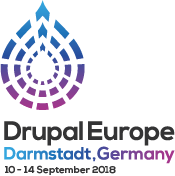 It’s important to have a leadership that unbiasedly listens to user criticism, but still makes the decisions for the future of the project.
[Speaker Notes: Doesn’t matter it makes him unpopular.]
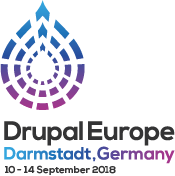 Drupal
[Speaker Notes: We have this model figured out quite well.]
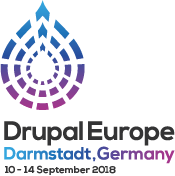 Project Lead
Core Maintainers
Module Maintainers
Code Review Administrators
Security Team
Community Working Group
Drupal.org and CI Infrastructure
Drupal Association
User Groups
Communication
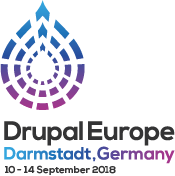 Linux
[Speaker Notes: This is a massive project with hundreds of contributors, and is designed to run on millions of devices.]
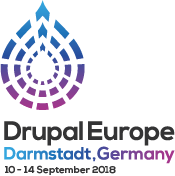 Rule of Clarity
Rule of Repair
Rule of Generation
Rule of Silence
Rule of Extensibility
Rule of Economy
Rule of Transparency
Rule of Composition
17 Unix Rules
Rule of Separation
Rule of Robustness
Rule of Diversity
Rule of Least Surprise
Rule of Simplicity
Rule of Optimization
Rule of Representation
Rule of Parsimony
Rule of Modularity
[Speaker Notes: Contributors and users can evaluate themselves. Interesting read]
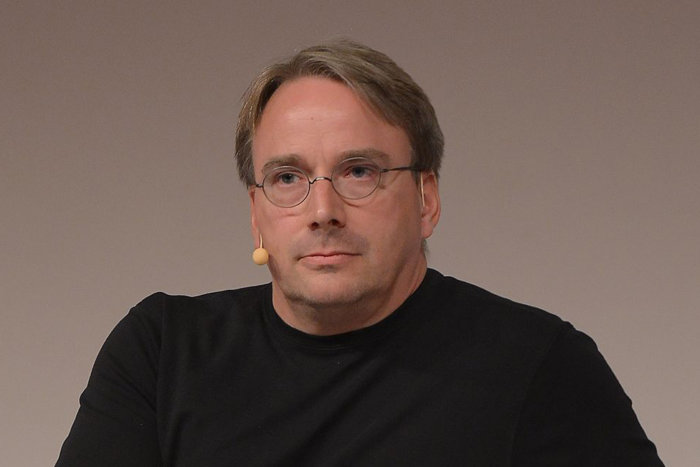 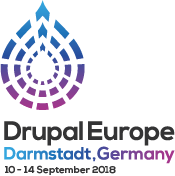 Documentation leaves less room for surprises
When the leadership says “No”.
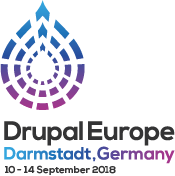 Being friendly and cheerful helps to have an
Active and loyal community.
Saying no isn’t fun, but “Your contribution doesn’t match this project’s criteria” feels less 
personal than “I don’t like your contribution”.
Symfony documentation
[Speaker Notes: Symfony pull requests are pretty good, with good discussions.]
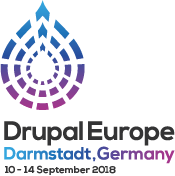 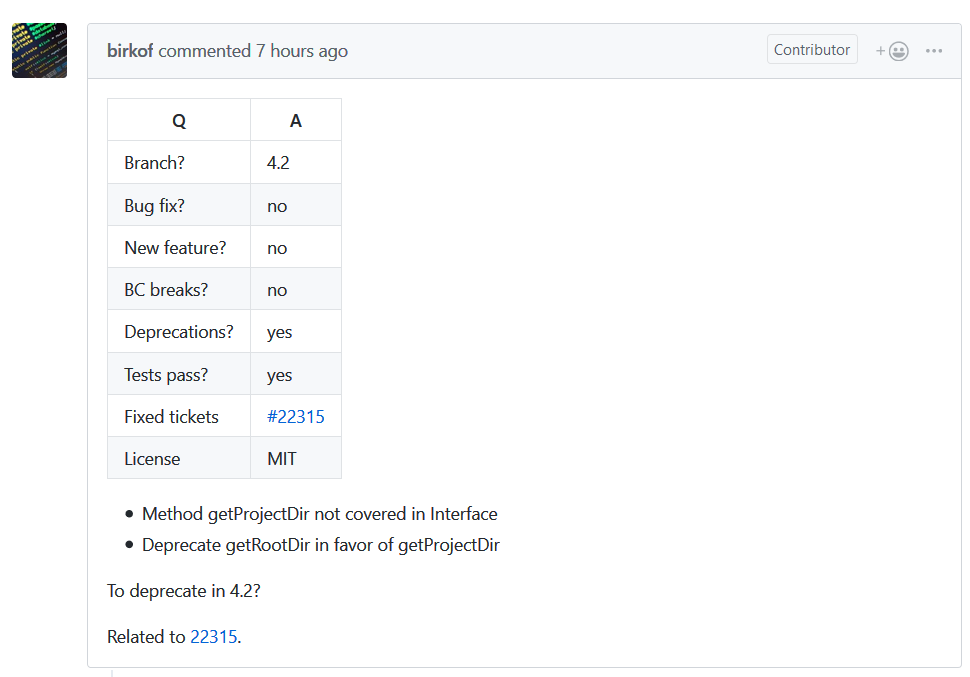 [Speaker Notes: https://github.com/symfony/symfony/pull/28434]
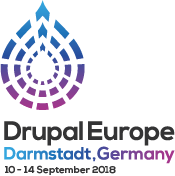 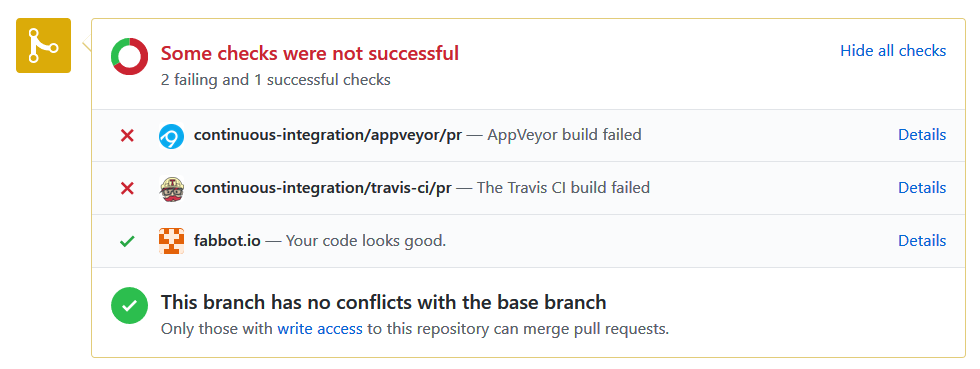 [Speaker Notes: Symfony pull requests are pretty good, with good discussions.]
Extensibility
[Speaker Notes: Saying No doesn’t mean you lose functionality. What you need is maintainable code, properly separated, each with their own responsibilities.]
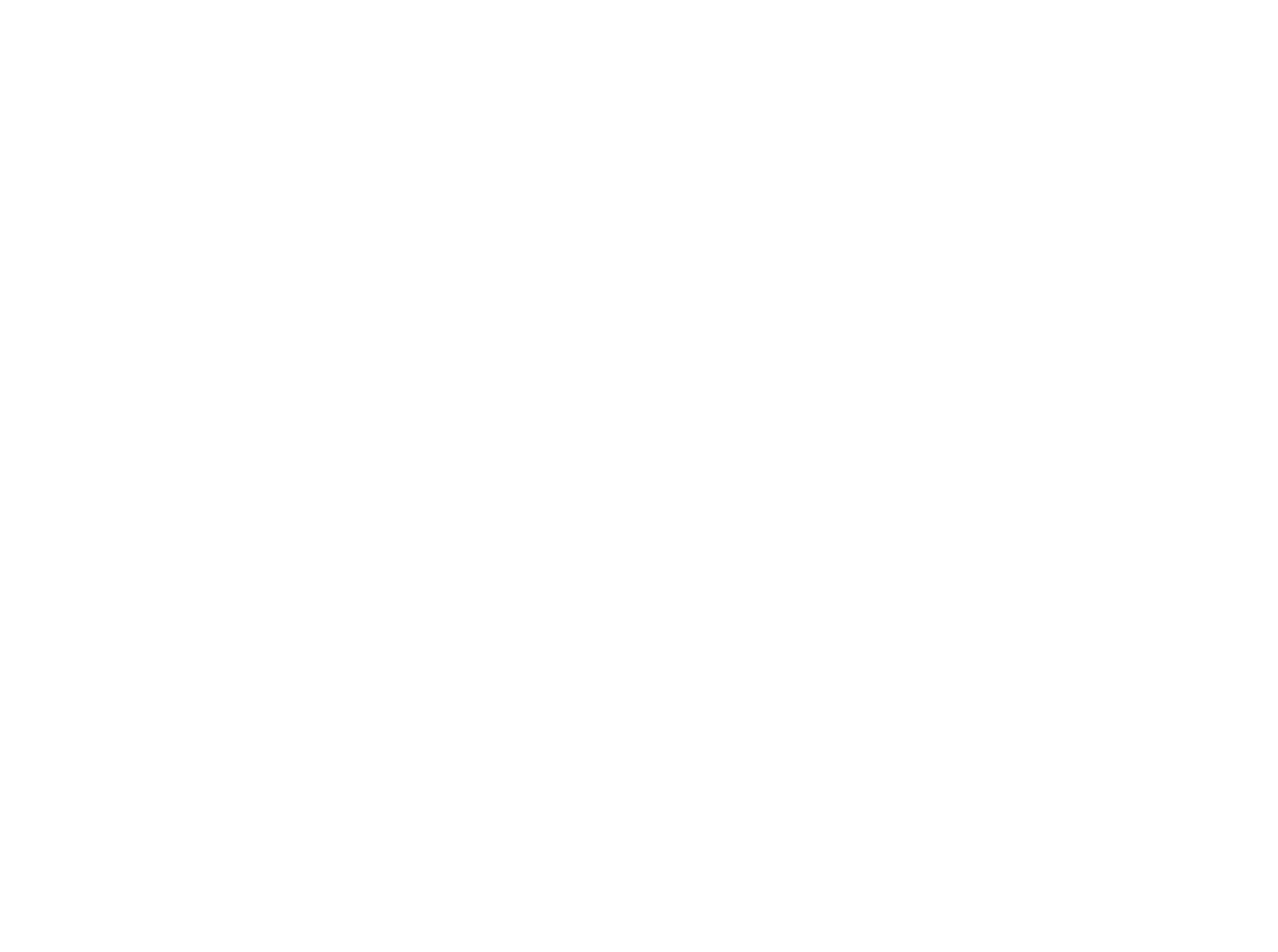 “
Our ultimate goal is extensible programming (EP). By this, we 
mean the construction of hierarchies of modules, each module adding new functionality to the system.
“
Niklaus Wirth
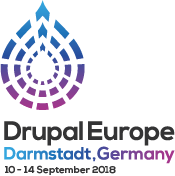 Approaches for Extensibility in Code
SOLID principles (link)
Principle of least privilege (for security)(link)
Finely defined support windows
API versions, Semantic versioning
Plugin-based architecture
Hierarchy of leadership
[Speaker Notes: Clean Code by Rober C Martin.
Paul M Jones “Modernizing Legacy applications”]
[dramatic pause]
[Speaker Notes: Dramatic pause.]
Focus
Communication
Leadership
Extensibility
[Speaker Notes: Saying No doesn’t mean you lose functionality. What you need is maintainable code, properly separated, each with their own responsibilities.]
The Less Is More
[Speaker Notes: Saying No doesn’t mean you lose functionality. What you need is maintainable code, properly separated, each with their own responsibilities.]
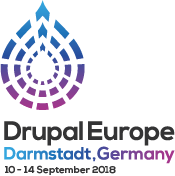 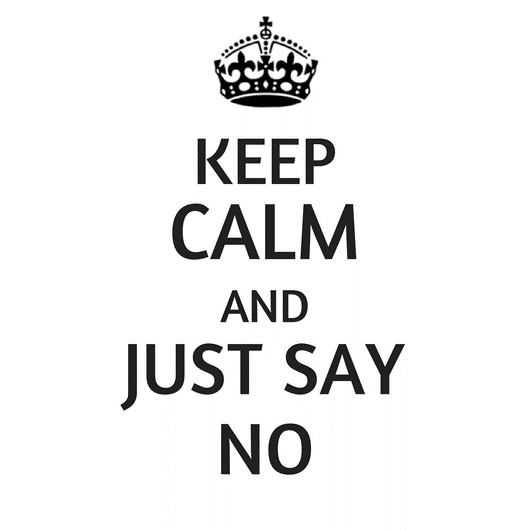 Thank You
Danke
Become a Drupal contributor Friday from 9am
First timers workshop
Mentored contribution
General contribution
[Speaker Notes: I will be working on PHP 7.3 compatibility fixes.]
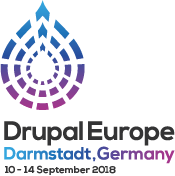 No!
Why, When, and How to say “No”
Ayesh Karunaratne | https://ayesh.me/talk/No